CHAPTER 2

THE POLITICAL and CULTURAL ENVIRONMENT OF PUBIC POLICY and its ADMINISTRATION
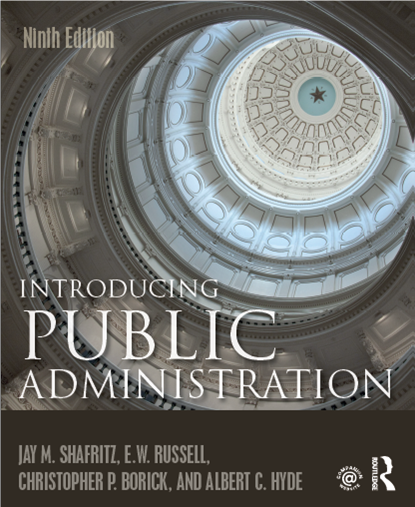 What is Public Policymaking?
A public policy is whatever a government decides to do or not to do. It is what a government does in response to a political issue.

Policy is hierarchical- The broadest, most overarching policy is made at the top. Then increasingly more focused policies must be made at every level on down.

To be sure, policy at the bottom is heavily impacted by laws and regulations.
Public Policymaking
Public Policymaking in a Republic
In the United States, the people are sovereign and government is considered their agent. 
In a 1916 speech, President Woodrow Wilson rhetorically asked, “Just what is it that America stands for? If she stands for one thing more than another, it is for the sovereignty of self-governing people.” 
This kind of sovereignty is generally referred to as a democracy.

The modern problem with ”the people” is that so many nasty individuals have done to many despicable things in their name.
Representative Democracy
The form of government in the United States is a democratic republic.
While the people are sovereign, they make policy through their elected representatives—this is called representative democracy, as opposed to direct democracy.
The legislative branch (Congress) makes the law.
The executive branch (the president) administers and enforces the law.
The judicial branch interprets the law as required.
The Role of Executive Power
We are provided with three conceptualizations of Executive Power:
The conservative 
The executive prerogative view 
The stewardship view.
The Role of Executive Power
We are provided with three conceptualizations of Executive Power:
The conservative view maintains that the president, governor, or mayor is an agent of the legislature, and restricted by it.
This is view of presidential power espoused by President Taft.
As an administrator, he felt his political hands were tied by the constraints of his office.

Today he remains a role model for all those public managers who would instantly solve public problems with new public policy if only they had the power.
The Role of Executive Power
2. The executive prerogative view holds that under certain circumstances, the president possesses extraordinary powers to safeguard the nation, and can go above Congress as needed.
This theory was espoused by President Abraham Lincoln Under certain conditions, he believed that the chief executive possessed extraordinary power to preserve the nation

This power, as Lincoln saw it, might not only exceed constitutional bounds but act against the Constitution.

However, when recent presidents have sought extraordinary powers, even with claims of national security and executive privilege, they have been
“checked” by the Supreme Court.
[Speaker Notes: Lincoln’s attitude was commendable enough in the middle of a civil war.]
The Role of Executive Power
3. The stewardship view argues that the president is a trustee of the people and can take any action not forbidden by the Constitution to act on their behalf.

This is President Theodore Roosevelt’s view that the president, because he represents and holds in trust the interests of all the people, should be free to take any actions in the public interest that are not specifically forbidden by the Constitution or statutory law.

Over the ages we have seen presidents state that they are acting under one of these models.
https://www.pbs.org/wgbh/pages/frontline/teach/vaccine/
The Policymaking  Process
The Policymaking process consists of a complex, multi-stage set of five actions:
Agenda Setting Process
Down’s Cycle
Agenda setting is the process by which ideas or issues bubble up through the various political channels to wind up for consideration by a political institution such as a legislature or court.
Agenda Setting—Down’s Issue-Attention Cycle
Down’s Cycle explains the stages of how a public policy appears and disappears on the political agenda.
Decision Making Process
Public policymaking is the totality of the processes by which a government decides to deal or not to deal with a particular problem or concern. It is a never-ending process.
Decision Making Process
The intelligence phase, involving an influx of information
The promoting or recommending phase, involving activities designed to influence the outcome
The prescribing phase, involving the articulation of norms
The invoking phase, involving establishing correspondence between prescriptions and concrete circumstances
The application phase, in which the prescription is executed
 The appraisal phase, assessing intent in relation to effect
The terminating phase, treating expectations established while the prescription was in force
Implementation Process
Implementation is the process of putting a government program into effect; it is the total
process of translating a legal mandate,
whether an executive order or an enacted
statute, into appropriate program directives
and structures that provide services or create
goods.
Evaluation Process
Any evaluation is an assessment. A program evaluation is the systematic examination of activities undertaken by government to make a determination about their effects, both for the short term and the long range.
Feedback Process
The public policy cycle comes full circle when evaluative information creates new agenda items for subsequent decisions. 

This is called feedback because the new information feeds back into its original source.

 In its purest form feedback can either drive new items onto the policy agenda or reshape issues that are already being considered.
The Role of Power in Public Policy-Making
External Forces of Power:
The US is a pluralistic society as follows:
Government itself is divided into 3 branches—legislative, executive and judiciary that exert power over and check powers of each other.
American society is made up of competitive groups and power shifts from one group to another over time.
Group Theory—Multiple Perspectives:
Special interests, not government are the ones who hold power and create social policy
Elites control the process
Government is a group that competes with other groups
The Salad Bowl Metaphor says that each social group is a distinct power entity.
Alternative Theories of Decision Making
Lasswell’s Rational Model
Lindblom’s Incremental Model
All options and means are considered.
Decisions are the products of structured evaluations. 
Major changes can be made on a regular basis.
Decisions tend to be made proactively.
Decisions should be removed from political pressures.
Only a few options and means are considered.
Decisions are the products of negotiated settlements.
Changes are made gradually over time.
Decisions tend to be made reactively.
Political considerations are important in determining outcomes.
Main Power Influences on Public Administration
The Role of Culture in Public Policymaking
Organizational Cultures are about the norms, values, symbols, artifacts, and other tangible and intangible things that exert influence upon a group and link it to its environment.

External Environment:  in the diversity that constitutes America, local, regional, and national cultures impact the cultures of public organizations and in this way, public administration reflects the overall values of the society.
The Role of Culture in Public Policymaking…cont.
Internal Environment:  the internal culture of an organization is transmitted by socialization/enculturation.  The professional groups within the organization influence the organizational culture. The conscious use of symbols through dramaturgy, rituals, and traditions reinforce the organizational culture.
J. Steven Ott The Organizational Culture Perspective (1989)
Organizational cultures exist.
Each organizational culture is relatively unique.
Organizational culture is a socially constructed concept.
Organizational culture provides its members with a way of understanding and making sense of events and symbols.
Organizational culture, because of its ability to informally approve or disapprove of behavior, can be a powerful tool for guiding organizations.
[Speaker Notes: Managers must use organizational culture, not just as context, but as a real frame of reference—not just for organizational behavior, but for understanding how public policy will be shaped and implemented.]
Rittel and Webber sought to specify ten characteristics of  “wicked problems” that confront social and urban planners
1.There is no definitive formulation of a wicked problem (defining wicked problems is itself a wicked problem.)
2. Wicked problems have no stopping rule.
3. Solutions to wicked problems are not true-or-false, but better or worse.
4. There is no immediate and no ultimate test of a solution to a wicked problem.
5. Every solution to a wicked problem is a "one-shot operation"; because there is no opportunity to learn by trial and error, every attempt counts significantly.
6. Wicked problems do not have an enumerable (or an exhaustively describable) set of potential solutions, nor is there a well-described set of permissible operations that may be incorporated into the plan.
7. Every wicked problem is essentially unique.
8.  Every wicked problem can be considered to be a symptom of another problem.
9.  The existence of a discrepancy representing a wicked problem can be explained in numerous ways. (The choice of explanation determines the nature of the problem's resolution).
10. The planner has no right to be wrong. 
(planners are liable for the consequences of the actions they generate.)